جامعة بنهاكلية الادابقسم اللغة الانجليزية
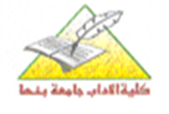 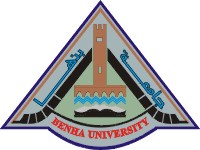 الفرقة ثالثة
كلية التربية
مادة اللغويات التطبيقية
أ.د. نازك محمد عبد اللطيف
خطة المنهج
أولا: ما تم تدريسه بقاعه المحاضرات طبقا للكتاب المقرر
SECTION 1  ………………………...…………………….Page
Introduction………………………    …………………….... 2
1.1 Why Do We Use Different Languages?...........................2
1.2. What Is Language?..........................................................8
1.3. What Is Linguistics ?.......................................................22
ثانيا: باقي المنهج
1.4. What Is Applied Linguistics……………………...….....27
1.5. Difference Between Linguistics And Applied Linguistics…...51
SECTION 2
Language variation………………………………......……….56
ثانيا: باقي المنهج
2.1. Factors for Language Variation…….........…………….…...57
2.3.  Kinds of Language Varieties……...........…………………...65
2.3.1. Dialects vs. Accents vs. Styles
(1)Accent………………………………………………................................….65
(2) Language and Dialect………………………….........................……….77
(3) Styles…………………………………............………………..90
2.3.2. Registers…………………………………............………….91
2.3.3. Diglossia………………………………………...........…….92
2.3.4.Idiolect …………………………………………...........……92
2.4. NON-NATIVE VARIETIES AND WORLD ENGLISHES………………………………….................……….94
2.5. Pidgins and creoles……………………………..........……….97
المادة المكتوبة هي النقاط المقررة والرجاء متابعة هذه النقاط في الكتاب المقررطبقا 
لارقام الصفحات وبداية ونهاية كل براجراف والموضحة في التالي  
المحاضرة الاولي 
الكتاب من ص 22-34  
1.3. WHAT IS LINGUISTICS ?  Page  22 -  24
1.3.1. Linguistics as a Science
        - linguistics is the scientific …………hypothesis.
        -This is ……  falsification.
        - Consider this example…….. thus falsifies it.
        -there is a common……. languages.” 
        - being a polyglot …….. is not a requirement 
     1.3.2.The Subfields of Linguistics  See book Page25- 26
          -  Phonetics deals ……. and translation.
         and translation.
To sum, we dare say that: see book 26-27 
 -2.Linguistics is the ……… structure 
 - 3. Linguistics is ……the structure .
4. Its goal is……. their language
5. Linguistics examines …. aspect , which are universal 
       -how individual ….. born". 
 - 6. Like all ……levels:
 - 2)Applied ……community.
1.4. WHAT IS APPLIED LINGUISTICS see page 27-34
       - Professors Charles …. learning.
1.4. WHAT IS APPLIED LINGUISTICS see page 27-34
       - Professors Charles …. learning. 
        - 2. General linguistics …. Languages
        - It analyses
          theoretical linguistics….. Systems See the book  page 29-33
          Sociolinguistic………. Contexts.
  Psycholinguistics …………. human behavior). 
 Corpus linguistics …………..applications. 
The task of applied …………..applications. 
2) The term ‘applied linguistics……..findings of general linguistics
 -For many, applied linguistics is ………general linguistics. 
1.4.1. Autonomous applied linguistics ……………justice.
Applied linguistics draws on theory, ………..methods and inputs.
المحاضرة الثانية
الكتاب ص 35-41

A.L. extends into such practical application fields as as:See Book  Page 35-38 
Lexicography ………….education. 
 Machine Translation ( computerized translation )
Computational Linguistics (the use of computers in language analysis and use) 
Language assessment (to measure student learning of languages, to determine what a student knows and/or can do .
Language Policy and Planning 
The practical ………….instruction.
Language pedagogy (theory of ……….that data. 
Anthropology (the scientific …………… of man.
Internet linguistics ( It ………… (SMS).
Text Analysis ( written Language Control / discourse). 
Dialectology (study of ……….on geographic .

1.4.3. History of Applied Linguistics  See book page 39-41
The term ……… (1942).
 In America……Michigan .
In Britain ……..Ferguson in1959. 
The Australia tradition of AL shows a strong influence of continental Europe and of USA .
The British Association of Applied Linguistics (BAAL) was formally established in 1967 . --- 
-The British tradition ……. aspects of linguistics.
-Applied Linguistics looks out beyond ……….intending to correct them.
المحاضرة الثالثة
الكتاب ص 41-54
1.4.4. Defining Applied Linguistics See the book page 42-48
  -Schmitt and Celce-Murcia (2002:1) say that:…. world. 
 -They explain ……the two. 
 -Christopher Brumfit …. in applied linguistics. 
 1.4.5. Applied linguistics as an interdisciplinary discipline
 -AL is a branch ……….. area of language study. 
 -Douglas L. Rideout …….. and lexicography’. 
 -Over the past decade………on the other.
 -As a result , ………. real-world contexts. 
 1. Applied linguistics has many …….. become applied linguists.
 2. AL has conferences with well-defined subareas. 
3. Applied …….. training and work.
4.Applied linguistics’ main ……and sociology.
8. Applied linguistics is not ……AL research. 
Applied linguistics ……. are ‘applied linguistics’
The International Association ……. work on these problems 
 -The problem-solving………complex and multi-faceted. 
-Sheer description of any area of language is not Applied Linguistics as such but descriptive linguistics.
المحاضرة الرابعة
الكتاب ص 51-59
1.4.6. Applied Linguistics as a Problem-solving Approach See the book Page 49-54
Applied Linguists have to be clear that they are solving problems within an area of language use. 
The problem-solving successes ……. language teaching.
1. The Applied Linguist is a Jack ……to their concerns.
2. The Applied Linguist is a go-between…….. multi-faceted. 
Sheer description ….. descriptive linguistics. 
1.5. DIFFERENCE BETWEEN LINGUISTICS AND APPLIED LINGUISTICS : 
1.  Linguistics is …….. communication. 
2. Linguistics is a …….. concrete speech situation . 
-How Linguistics is related…. (Discourse Analysis). 
-5. Elementary …. and speech. 
-6. The secondary ……. and phonology 
8. The Antropologist: ……culture. 
9. The Psychologist: ……. behaviour ( psycholonguistics)
10. The Sociologist ……. terminology.
المحاضرة الخامسة
الكتاب ص 56-64
Language variation  See the book page 56- 64
 -2.1. Factors for Language Variation
-One side of ….. change.
-(i) Settlement:
Settlement generally ……. social groupings.
(ii) Geographical Factors:
 - Geography plays a role in the development of dialects. ... is face-to-face interaction,
(iii) Language Contact:
Contact with speakers ….. language development
 (iv) Economic Ecology:
Different ………and pronunciation.
(vi) Social Interaction and Social Practices:
-At the individual …. variables.
(2) Linguistic Factors:
-Under linguistic ……is born.
2.2. Language Variation And Social  Judgement
‘the’ English language ….. upper classes. 
Authority in language
-The notion of ……to discrimination’.
-Noam Chomsky ……actual performance’
Language judgements
In linguistics, a variety ……. linguistically speaking. 
-Received  Pronunciation (RP) ……its rarity.
المحاضرة السادسة
الكتاب ص 65-80
2.3.  Kinds of Language Varieties
-Accent….. Jargon
What is an accent?
A manner …… in a person's language. 
English, a world language …. but rather many American English accents.
-Accents may become particularly ……. native speaker. 
So, What is an accent?......... of another one. 
Therefore, accent is:………………principally by region. 
3. In sociolinguistics………………….. a foreign accent). 
Social factors:
Prestige : Certain ……. upper class. 
 (2) Language and Dialect
What is a dialect? See  the book page 77-
-A regional variety of a language with differences in vocabulary, grammar, and pronunciation
How do dialects differ?........ most languages represents a dialect.
-Thus, the dialects ……prevalence and prominence
-The other usage ……unsuitable for writing
المحاضرة السابعة والأخيرة
الكتاب ص 82-100
-Dialectal variation
 -Dialects of  the specific language ……vocabulary, and grammar. 
Types of Dialects :Regional and Social Dialects 
 -1. Regional Dialects…………. Dialectology.
 -2. Social Dialects …………. members of the group.
 -3. Occupational Dialects …………. mining and so on. 
 -Prestige Dialects ……………………….. speech patterns. 
Standard and non-standard dialect……….
Standard and non-standard dialect……….
New England English and, Cockney. 
1.Mutual intelligibility ………………be different languages. 
3.Political factors ……………………………often standardised, variety.
Distinctions Between Dialect and accent………someone's use of language. 
-An accent is someone else’s ………have social implications
(3) Styles
-Styles generally refer ………conversation taking place
2.3.2. Registers Register refers to ………social repertoire.
 2.3.3. Diglossia ………. or purposes
2.3.4.Idiolect ………in their discourse.
2.4. NON-NATIVE VARIETIES AND WORLD ENGLISHES…..
 -World Englishes refers …….or competence in, the language.
-lingua franca (When a language is used as a medium of communication between speakers of different languages, it is known as a lingua franca)
2.5. Pidgins and creoles
 - A simplified language derived …….. is very simplistic.
Put simply, ……Put simply, 
Differences between Pidgins and Creoles:………. become a first language.
2) Structural difference……. often found in Pidgins.
Pidgins are very basic …….. on superstrate vocabulary.
 
MCQكما اعلمتكم منذ بداية الفصل الدراسي الامتحان سيكون 
الاعتماد علي الكتاب المقرر فقط دون الاستعانة بملازم من الخارج وان شاء الله بالتوفيق